Wiltshire Health and Care’s Board, Executive Team
Last Updated: January 2025
Niall Prosser
Non-Executive 
Member (SFT*)
Martyn Burke
Non-Executive 
Director, Finance 
& Audit
Richard Barritt
Non-Executive 
Director, Patient 
Voice
Simon Wade 
Non-Executive 
Member (GWH*)
Stephen Ladyman
Chair of the Board
Andrew Hollowood
Non-Executive 
Member (RUH*)
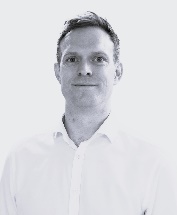 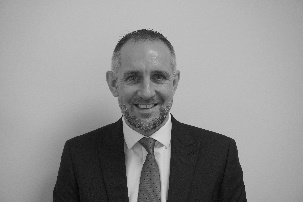 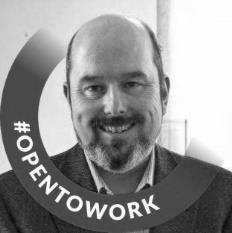 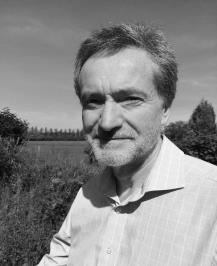 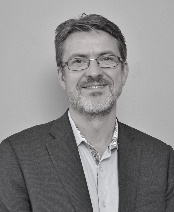 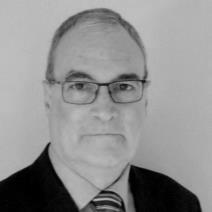 Shirley-Ann Carvill
Managing Director
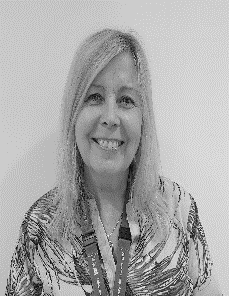 Jo Meacham
Acting Chief 
Operating Officer
Andrea Benham
Corporate 
Governance Lead 
and Company 
Secretary
Rayna McDonald
Director of 
Quality and 
Professions
Nikki Rowland 
Interim Director 
of Finance
Niamh Hughes
People Lead
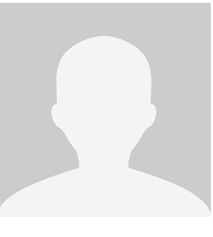 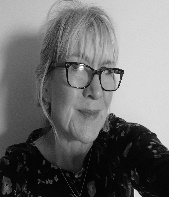 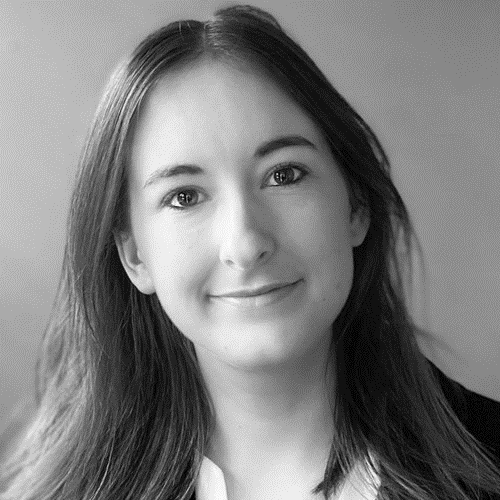 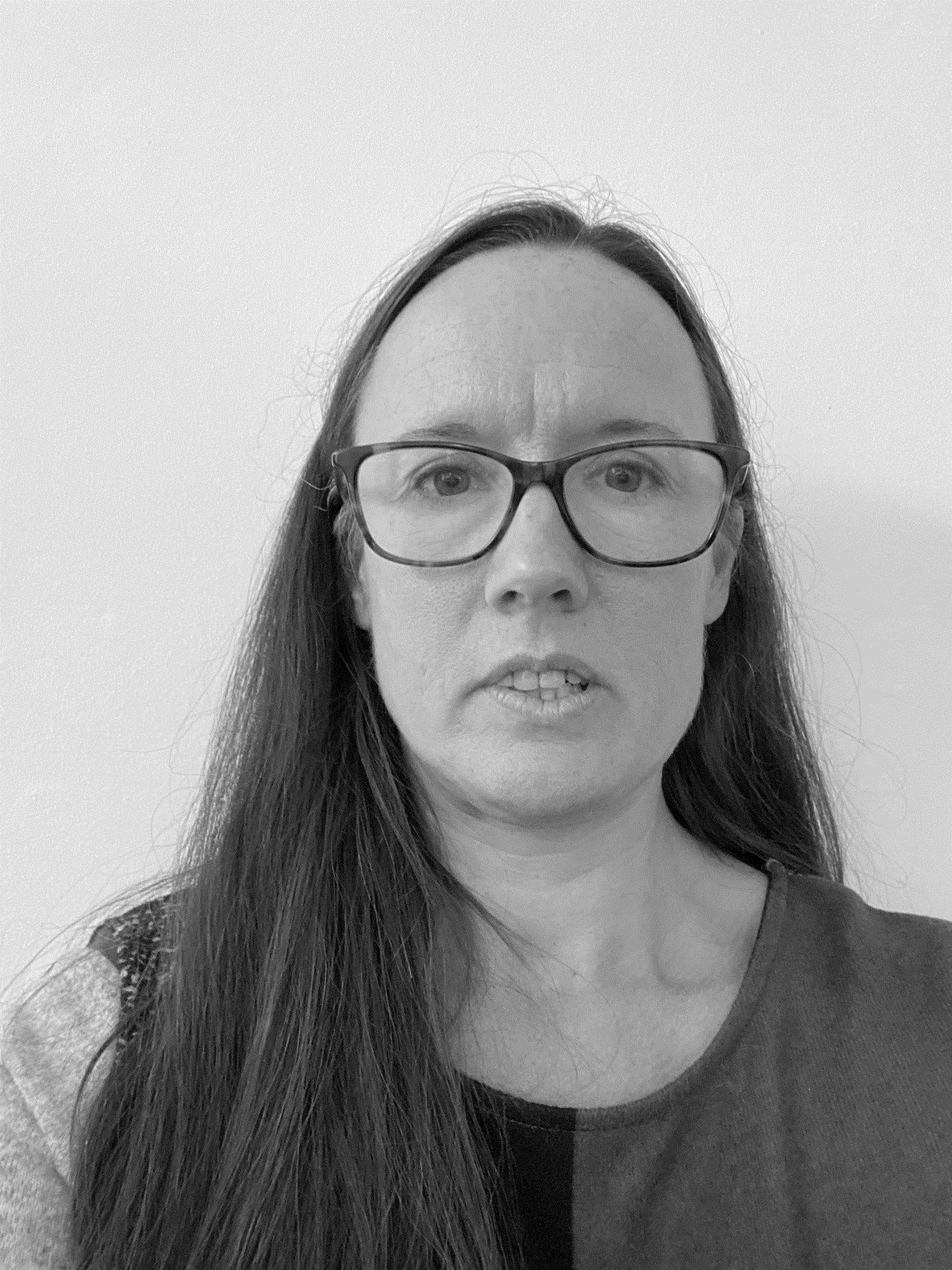 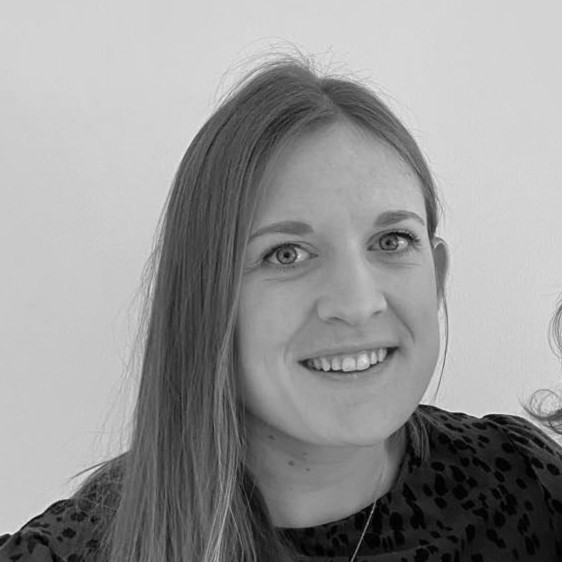 Victoria Hamilton 
Associate Director 
of Infrastructure
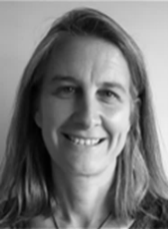 Becky Watson 
Corporate Services
Business Manager
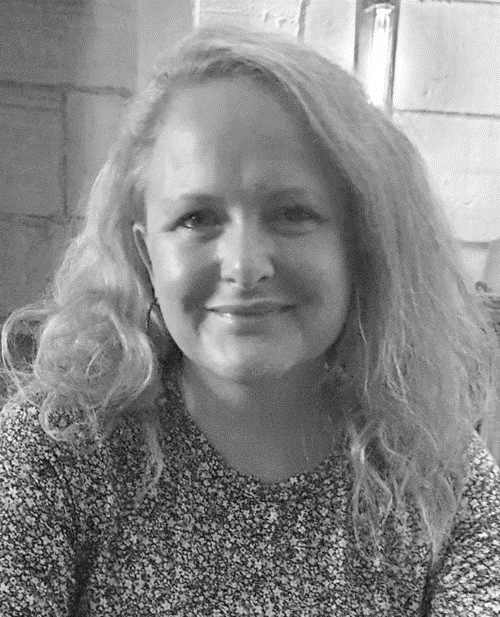 *RUH: Nominated by Royal United Hospitals Bath NHS Foundation Trust 
*SFT: Nominated by Salisbury NHS Foundation Trust 
*GWH: Nominated by Great Western Hospitals NHS Foundation Trust